Is it a Function?
Do any x-values repeat?

       Yes				   	No
Do they have different y-values?
Do they have the same y-values?
Function
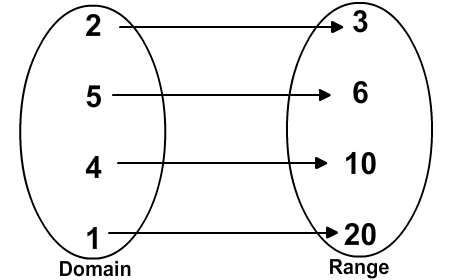 Non- Function
Function
(3,7) (4,1) (6,2) (5,8) (4,10)